Государственное бюджетное дошкольное образовательное учреждение детский сад №53 Колпинского района Санкт-ПетербургаПроект «Азбука дорожного движения»
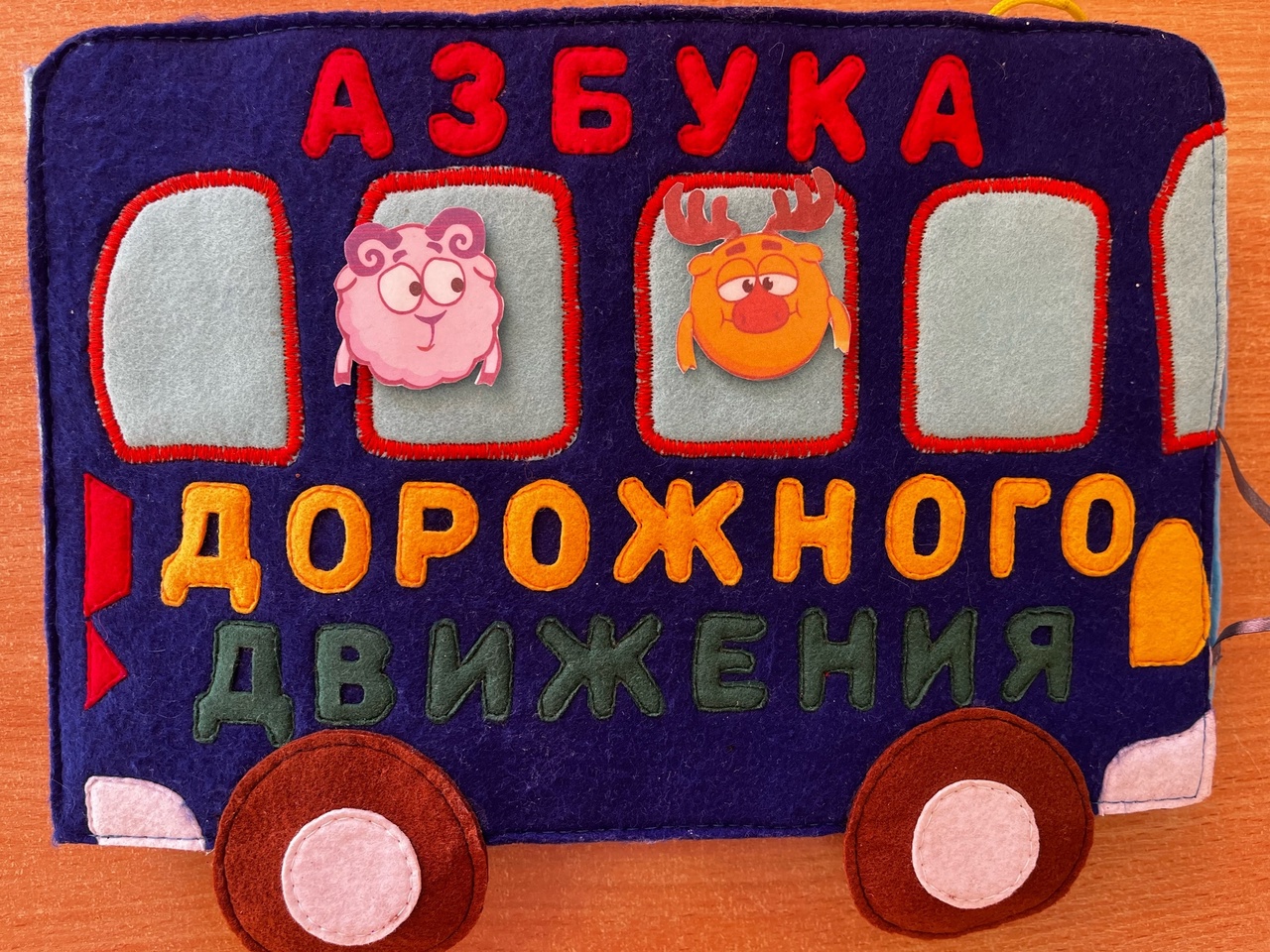 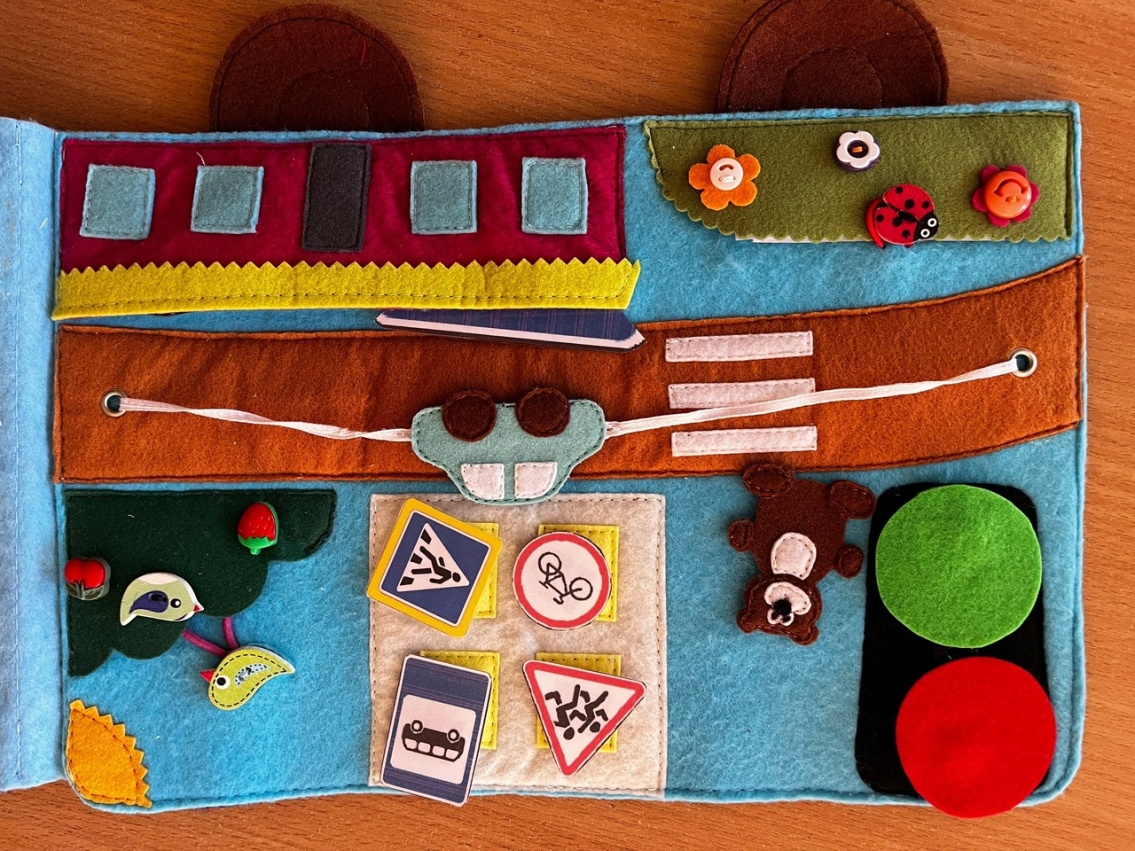 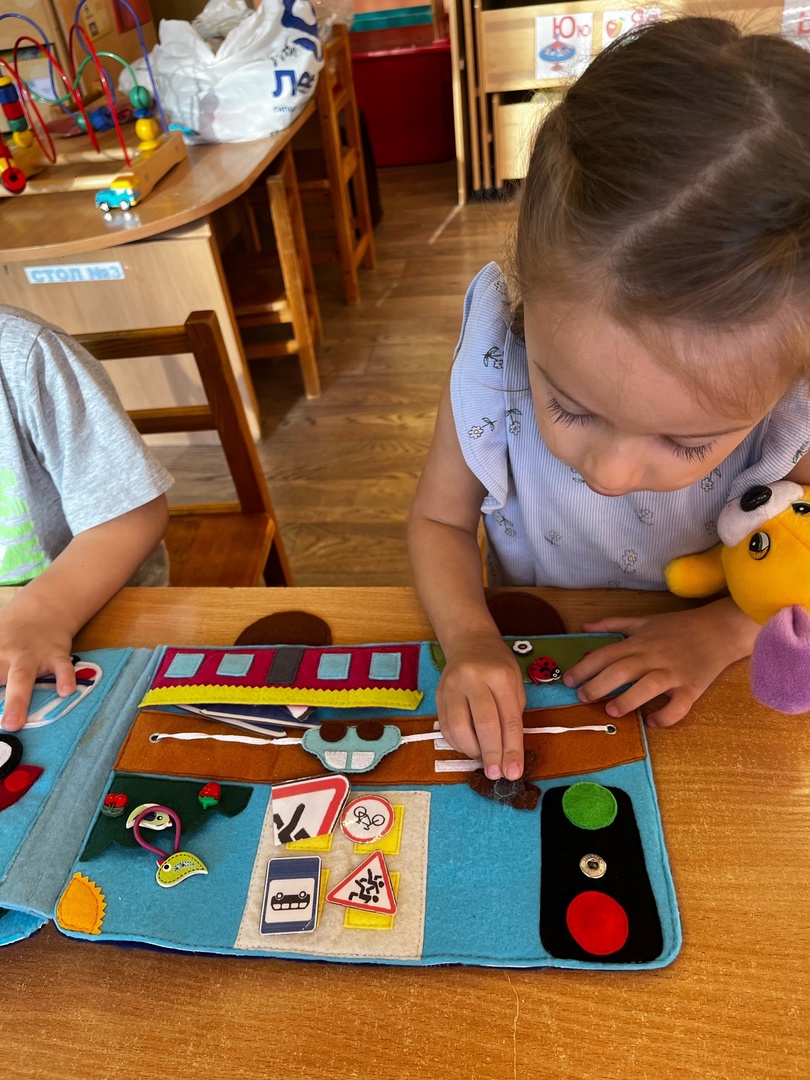 Д/и ««Помоги Мишке перейти дорогу»
Ход игры: Педагог предлагает детям вспомнить правила перехода через проезжую часть, и помочь сказочному персонажу собрать рассыпавшиеся дорожные знаки. Проговаривая слова «светофор», «пешеходный переход», воспитатель показывает детям образцы правильно нарисованных знаков и помогает детям в составлении «рассыпавшихся».
Педагог обращает внимание детей на чередование цветов светофора и чередование полос «зебры».
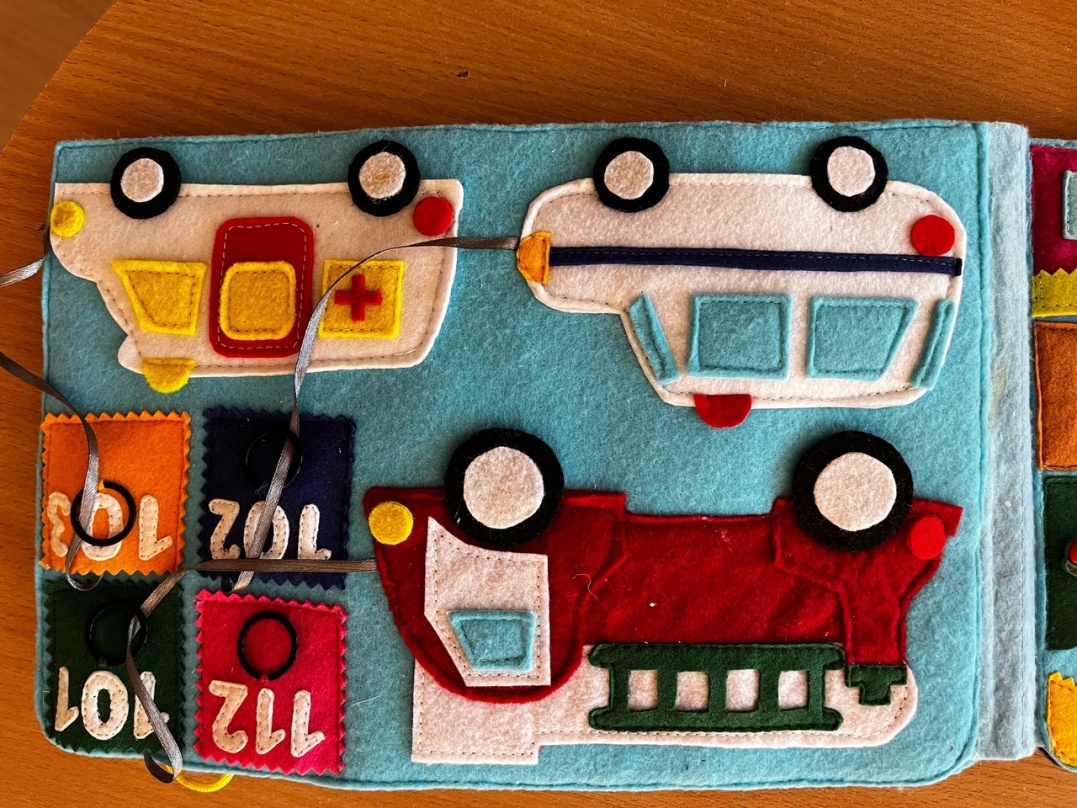 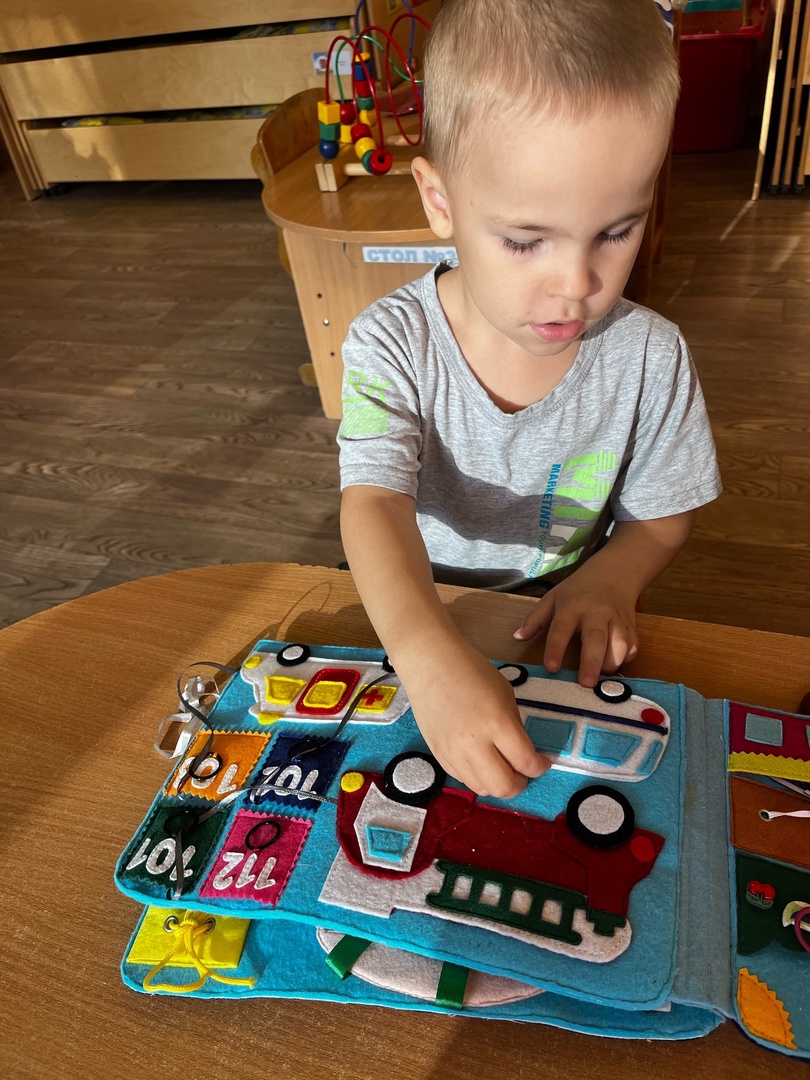 Д/и «Специальный транспорт»
Ход игры: Педагог описывает автомобиль, ребенок должен узнать и 
отыскать соответствующую картинку с изображением специального транспорта на игровом поле, а затем протянуть маленькую машинку на ленточке через колечко, которое соответствует телефону экстренной службы.
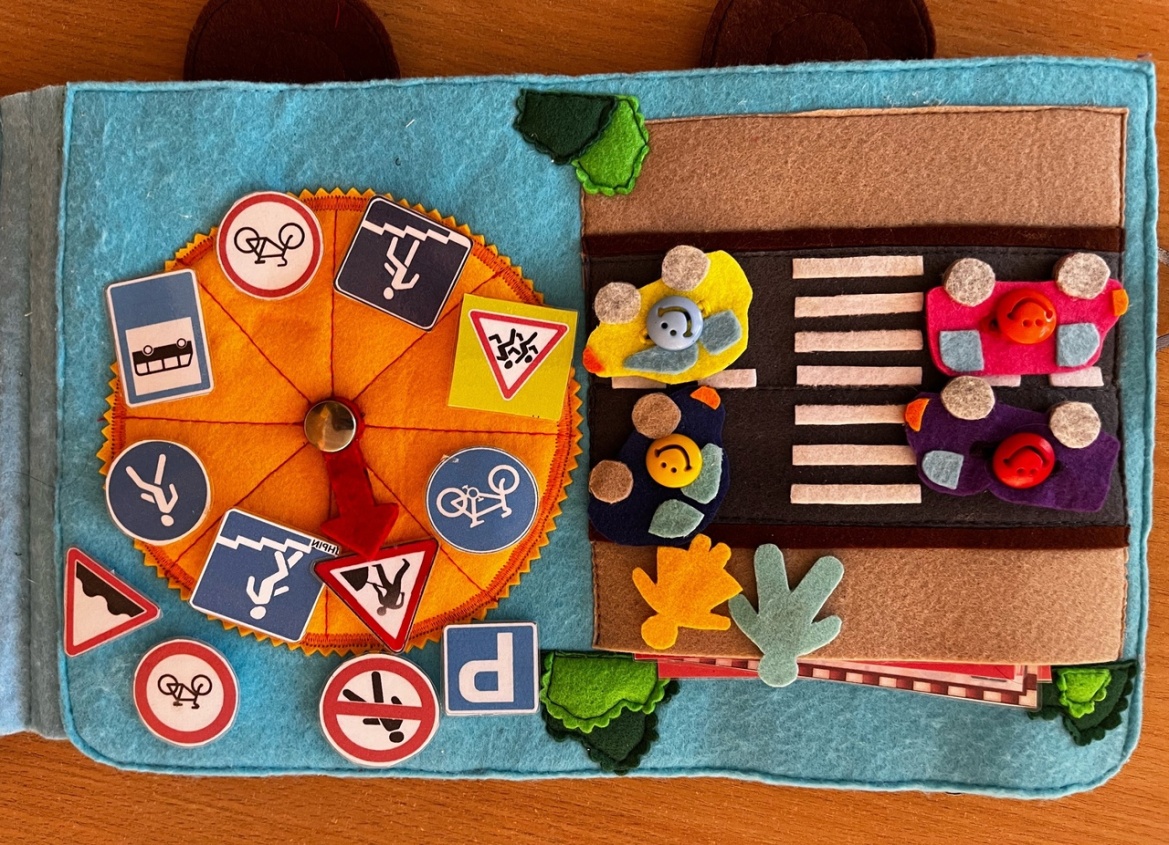 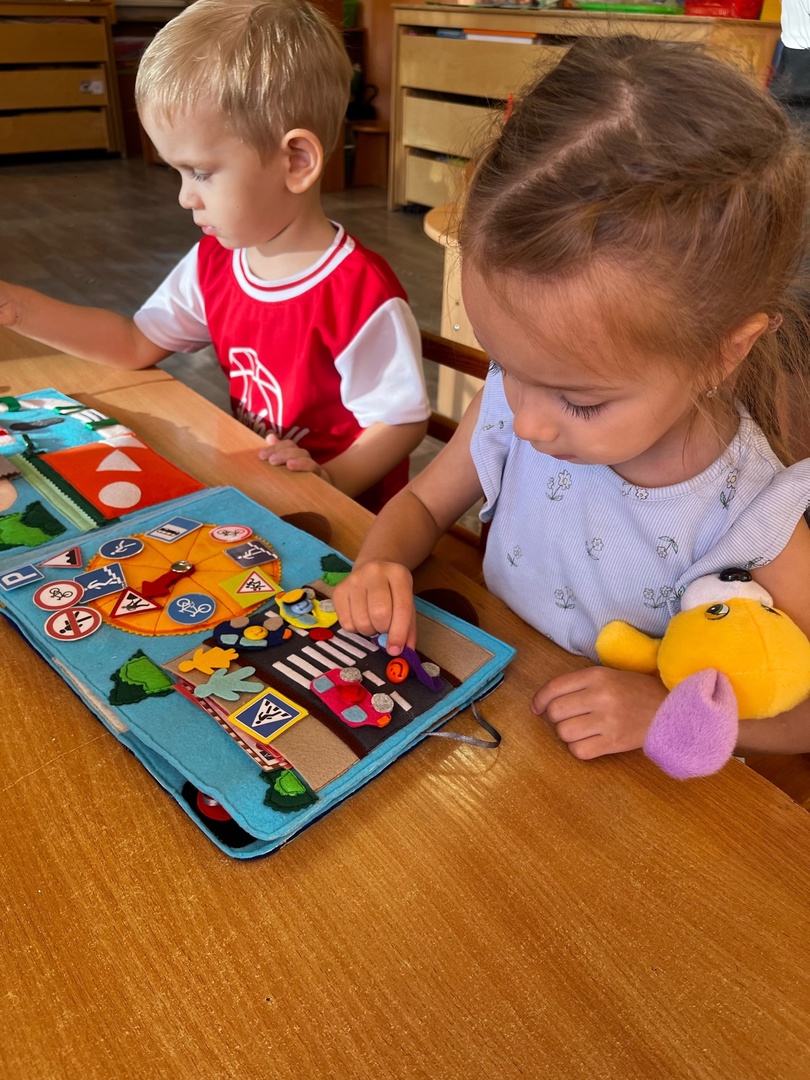 Д/и «Дорожная ситуация»
Ход игры: куклы идут по тротуару или обочине дороги до пешеходного перехода, обозначенного информационно-указательным знаком «Пешеходный переход», и там переходят проезжую часть.
Второй вариант (для водителей)
Ведущий показывает дорожные знаки: «Светофорное регулирование», «Дети», «Пешеходный переход» (предупреждающие);  «Въезд запрещен», «Подземный переход» (информационно-указательные). Дети объясняют, что обозначает каждый сигнал, разыгрывают дорожные ситуации.
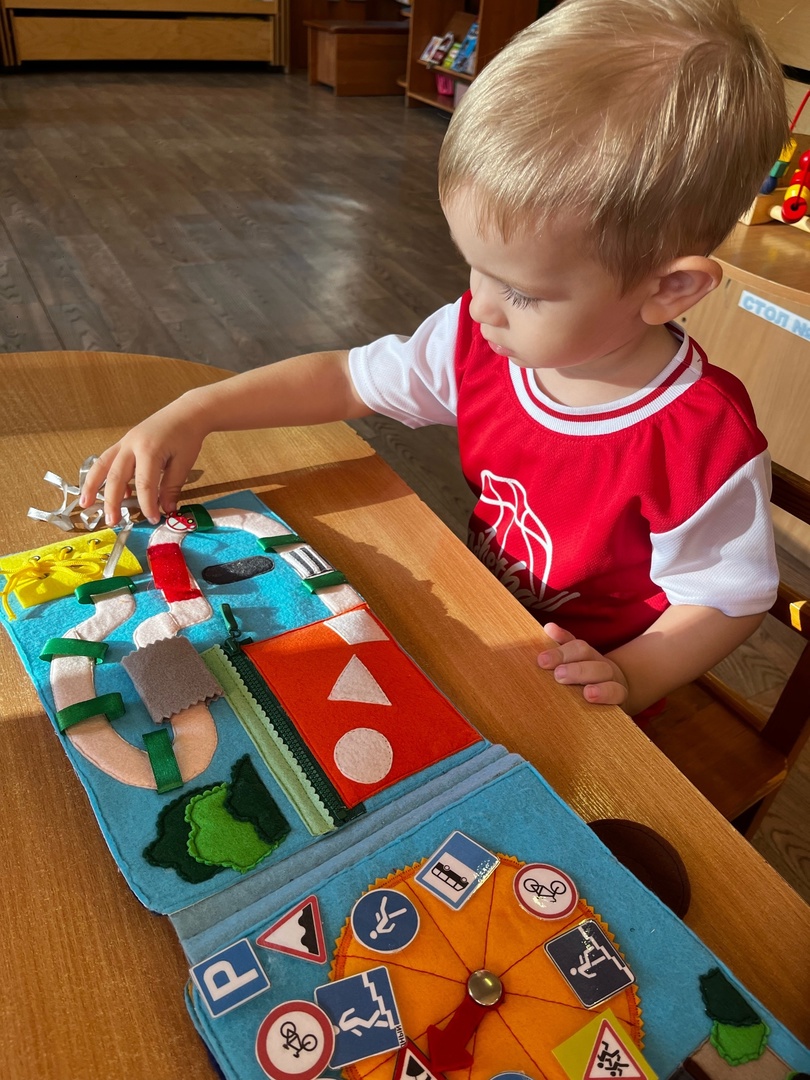 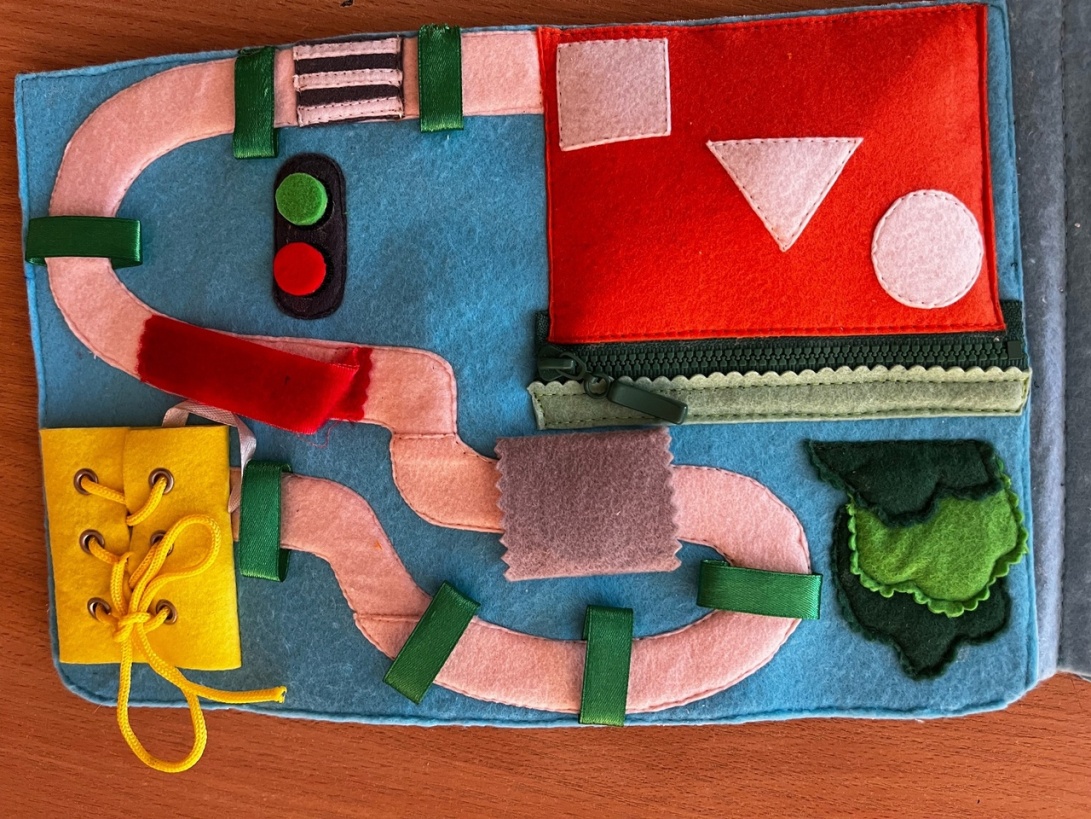 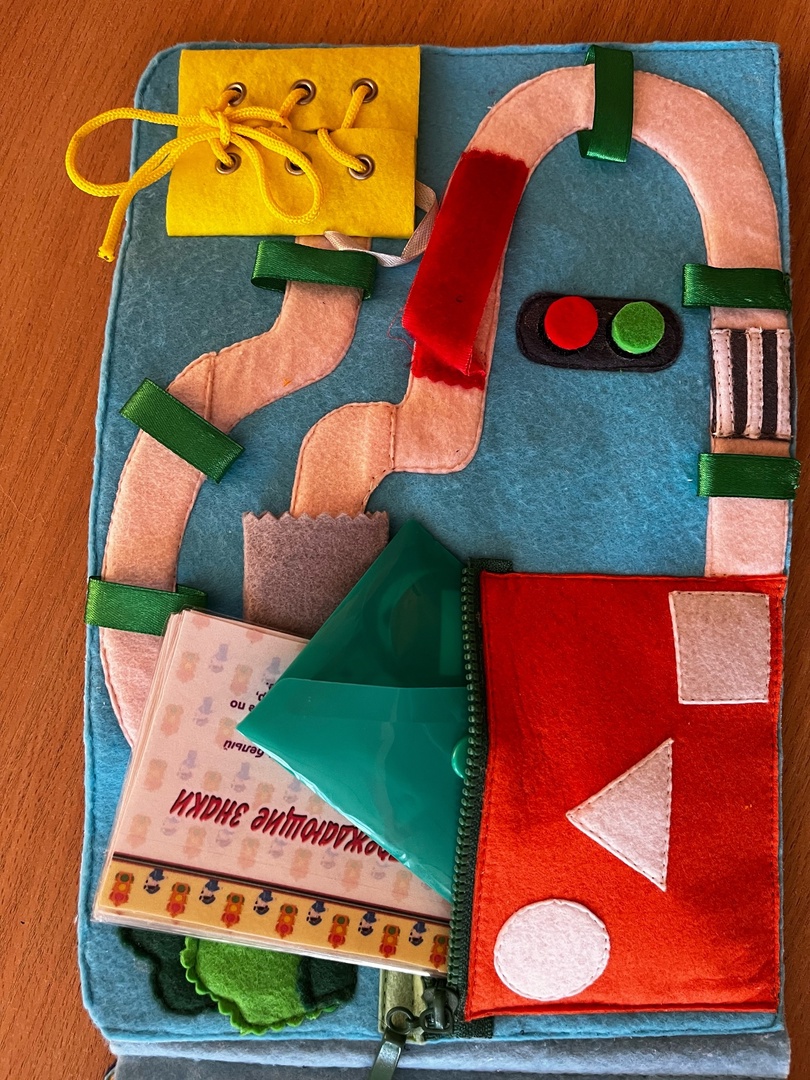 Д/и «Отбуксируй машину»
Ход игры: Воспитатель предлагает ребёнку провезти  машинку, прикреплённую на ленточки,  через препятствия в виде колечек, мостика, 
тоннеля, не нарушая правил дорожного движения.
Д/и «Помоги малышу пристегнуться»
Ход игры: Воспитатель моделирует,  придуманную им  ситуацию, привлекая к участию в беседе, обсуждении детей. Предлагает послушать
стихотворение и задаёт вопрос: «Какое важное правило нужно знать? Дети отвечают.
Вся семья спешит домой,
Сел в машину дверь закрой.
В самолёте, в корабле космическом,
Даже в электромобиле электрическом,
Правила везде одни –	
Пристегни скорей ремни!
Все пристегнули ремень безопасности?
Значит, семья избежала опасности!
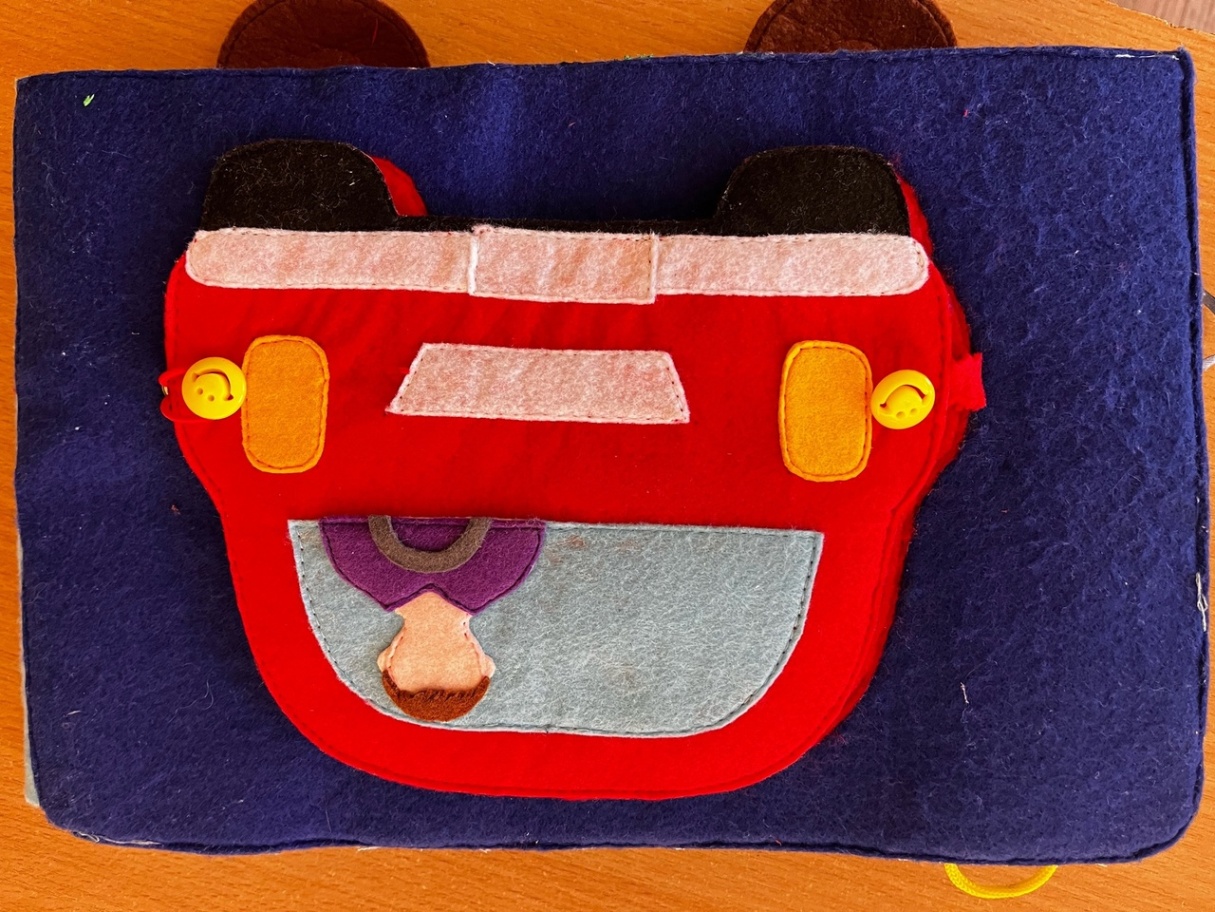 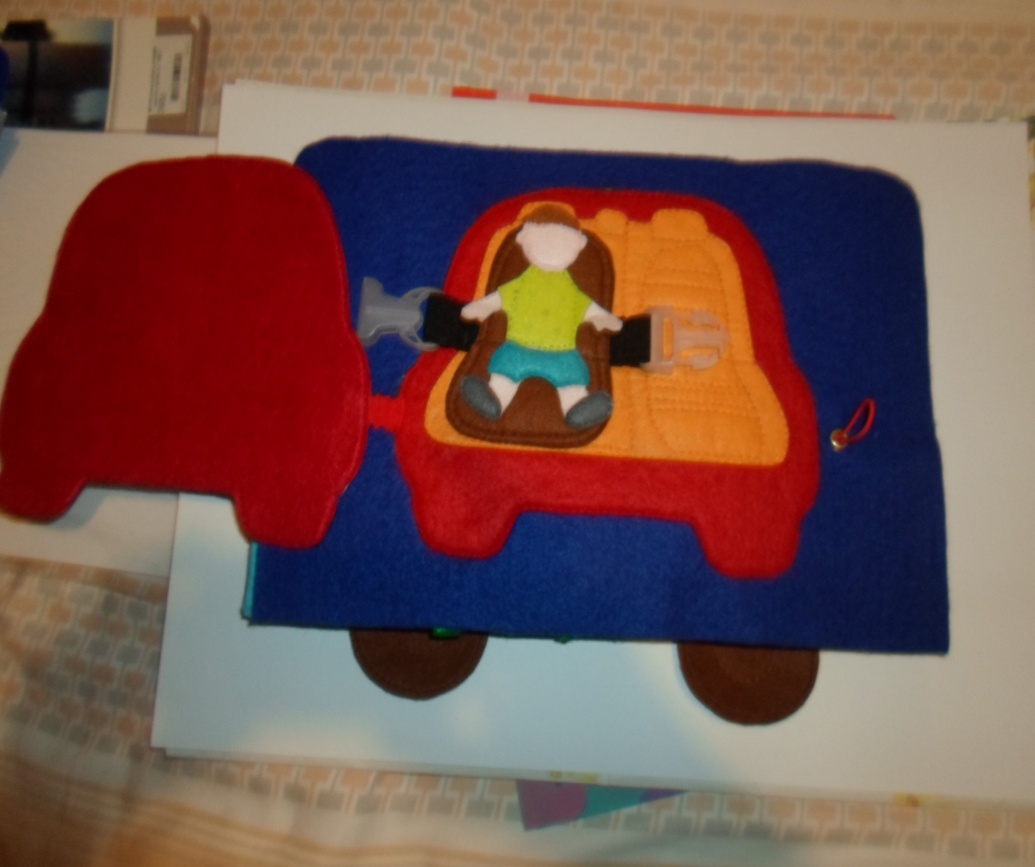